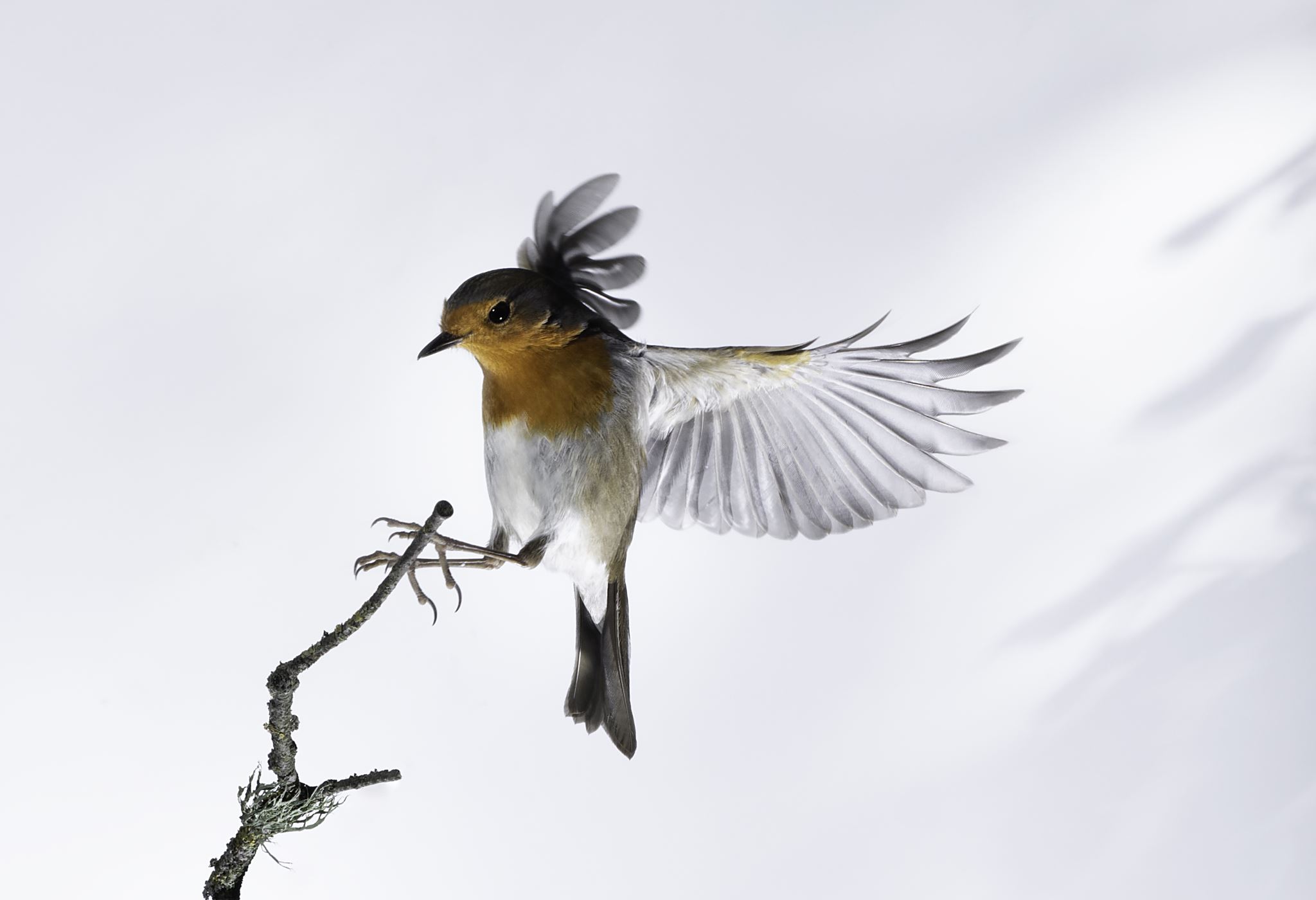 Voortplanting vogels
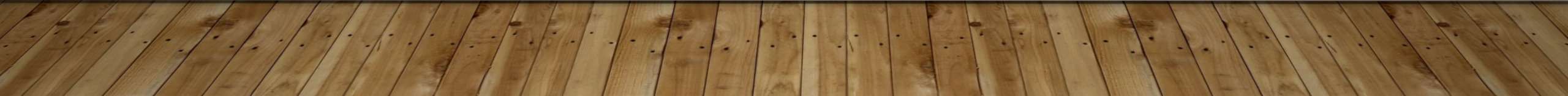 Inhoud les
Test je kennis 
 Theorie 
 Opdrachten werkblad 
 Opdracht vogels
Leerdoelen
De les staat in het teken voor voortplanting bij vogels. Aan het einde van de les heb je kennis over: 
Nestblijvers en nestvlieders;
Het herkennen en de benamingen man en vrouw;
De Balts en paarvorming; 
De verschillen van paring tussen watervogels en “landvogels”;
Hoe een ei gevormd wordt;
Hoe een ei er van binnen uitziet; 
Het schouwen van eieren;
De ontwikkeling embryo kuiken; 
Hoe een kuiken uit het ei komt; 
De voeding tijdens de opfok;
De verschillende manieren van opfok;
De problemen bij het kweken.
Test je kennis
Waar/ niet waar. 
Gebruik je rode of groene kaartjes om het antwoord te geven.
Waar of niet waar?
1. Vogels hebben een cloaca?
[Speaker Notes: waar]
Waar of niet waar?
2. Vogels leggen allemaal in mei een ei.
[Speaker Notes: Niet waar]
Waar of niet waar?
3. De tijd van het verleiden van de andere sekse noemen we bij vogels de bronstijd.
[Speaker Notes: Waar]
Waar of niet waar?
4. Vogels beginnen gelijk met broeden als het eerste ei gelegd is.
[Speaker Notes: Afhankelijk van soort 
Meestal wacht het vrouwtje met broeden tot alle eieren gelegd zijn. Alle jongen groeien dan ook gelijk op. Uilen en roofvogels b.v. beginnen daarentegen meteen na het leggen van het eerste ei te broeden.]
Waar of niet waar?
5. Nestvlieders zijn dieren die nog afhankelijk zijn van zijn ouders.
[Speaker Notes: Niet waar. Deels afhankelijk maar kunnen ook voor zich zelf zorgen.]
Waar of niet waar?
6. Het kost de kip 21 uur om een ei te maken/leggen.
[Speaker Notes: Niet waar. 
Een hen heeft in totaal ongeveer 25 uur nodig vanaf het ontstaan van het ei in het kippenlichaam en het daadwerkelijk leggen van het ei. De vorming van de eischaal vergt daarvan maar liefst 21 uur.]
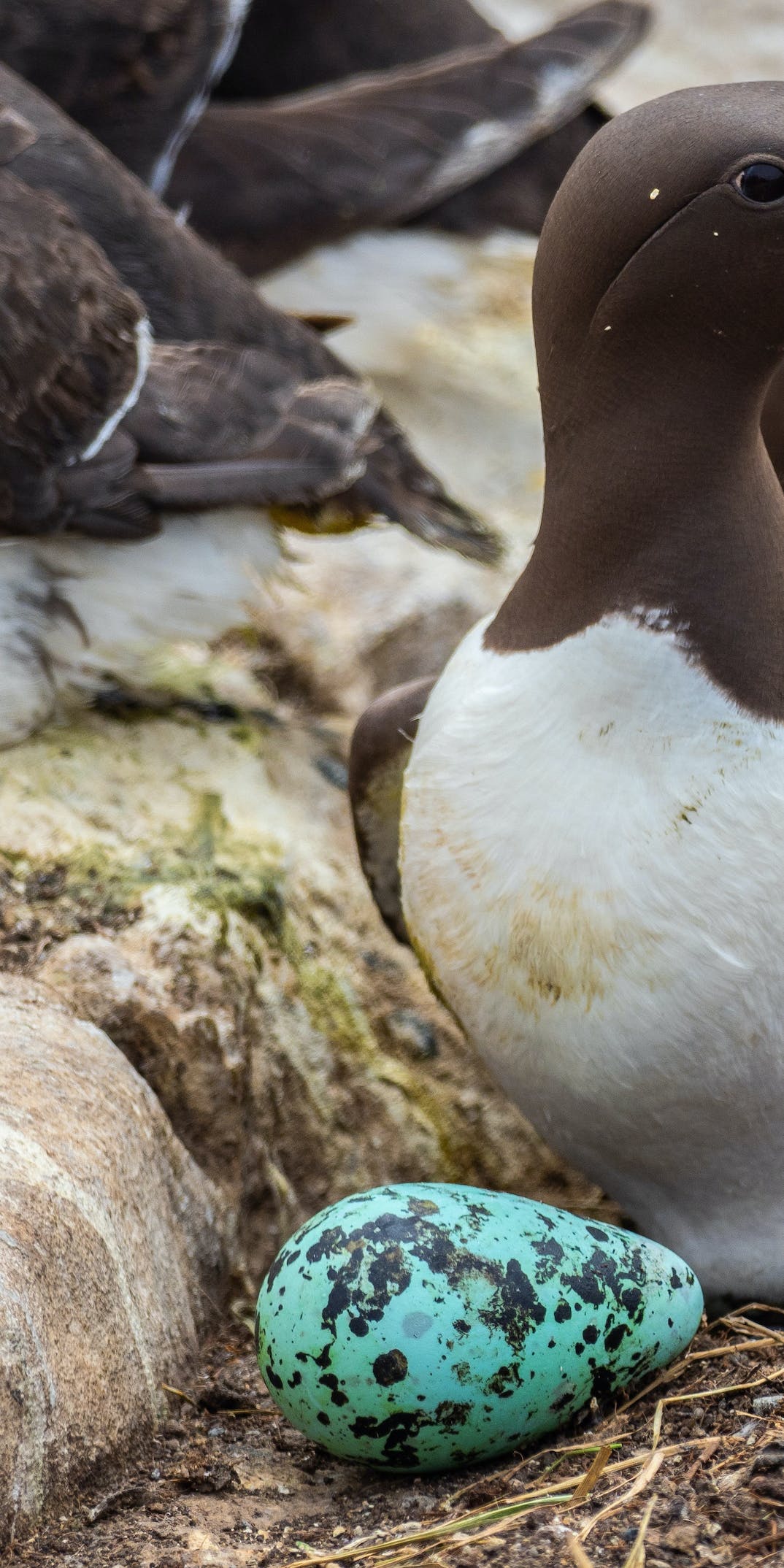 Waar of niet waar?
7. Er bestaan peervormige eieren.
[Speaker Notes: Waar 
Algemeen voorkomend zijn ook de tol- of peervormige eieren. Deze treffen we bijvoorbeeld aan bij plevieren, snippen, wulpen, grutto's en strandlopers. Ook komen lang tolvormige eieren voor.
Nog n leuke: Vogels die aan de kust broeden hebben vaker kegelvormige eieren, omdat deze eieren in een klein rondje om de kegel (het zwaartepunt) draaien. De eieren rollen dus minder makkelijk van een klif af.]
Test je kennis
En de winnaar is
…………………
Algemeen
Waarom een ei? 
Gewicht om te vliegen is te zwaar en daarom kwetsbaar voor roofdieren. 
 Nestvlieders vs. nestblijvers 
 Leggen alle vogels in mei een ei? 
Vogels in dorpen, steden en bossen broeden ongeveer tussen 15 maart en 15 juli.
Moerasvogels en andere watervogels broeden meestal tussen 1 april en 15 augustus.
[Speaker Notes: Bij vertellen: 
Nestvlieders verlaten enige uren na het uitkomen het nest. Aangezien zij na het uitkomen vochtig en afgemat zijn, moeten ze eerst drogen en zich herstellen van de inspanning die het doorbreken van de eischaal heeft gekost. Deze zogenaamde nestvlieders broeden, op enkele uitzonderingen na, maar eenmaal per jaar terwijl nestblijvers in een jaar drie keer jongen grootbrengen. Bij nestblijvers en nestvlieders komen zowel kleine als grote legsels voor. Bijvoorbeeld de Koolmees die een echte nestblijver is kan wel 12 eieren in een legsel produceren. Terwijl de Merel die ook nestblijver is hooguit 5 eieren in een legsel produceert. Hetzelfde geldt voor nestvlieders. Denk maar eens aan de Wilde eend, nestvlieder op het hoogste niveau. Deze soort legt wel 12 eieren in een legsel. Terwijl de Kievit die ook nestvlieder is en meestal 4 eieren in een legsel produceert.]
Herkennen man/vrouw
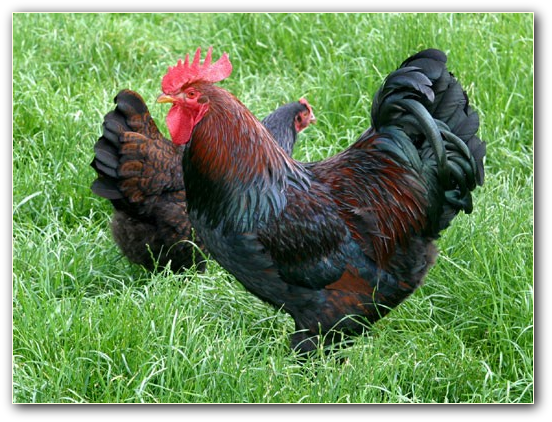 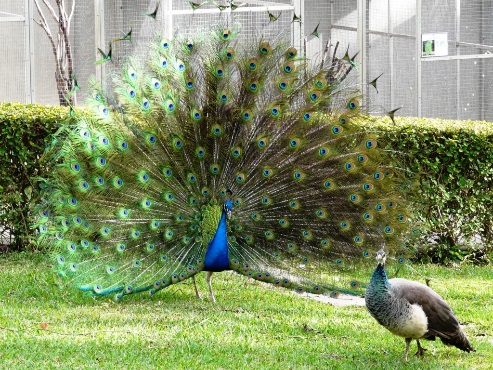 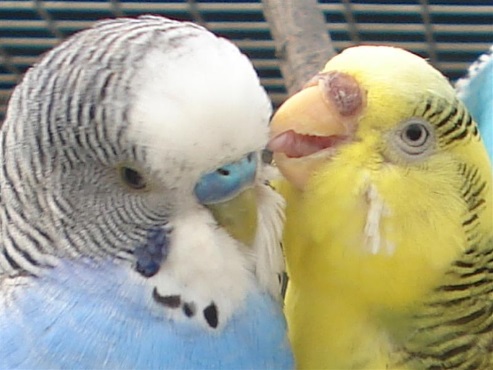 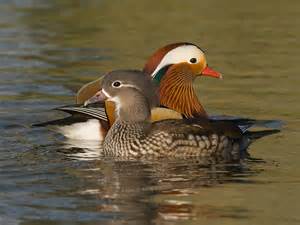 Conclusie? 
Man is mooier. Maar waarom? 
Let op! Geld niet bij alle vogels!
Algemeen: benamingen
Jonge vogel: Kuiken
 Kip man: Haan 
 Kip vrouw: Hen
 Eend man: woerd
 Eend vrouw: eendje
 Gans man: Gent 
 Gans vrouw: Gans
 Volière man: vogel (geen benaming)
 Volière vrouw: pop
Paarvorming
Ganzen, zwanen, siereenden Monogaam
 Andere eenden tot aan 1e ei.
 Tamme rassen  Polygaam
 Volièrevogels  Polygaam/ Monogaam
 Hoenders  Polygaam
 Sierhoenders & fazanten  Polygaam
Balts(-gedrag)
Paartijd van vogel wordt balts genoemd
 Zonder balts geen voortplanting! 
 Functie: 	
Vrouwtjes laten zien dat ze klaar zijn voor een paring 
Mannetjes tonen aan dat ze fit zijn en goede partners zijn  Sterkste/mooiste wint. 
Partners aan te trekken door te pronken met uiterlijke kenmerken, showgedrag, geschenken, roepen of zingen (elke vogel heeft zijn eigen manier).
De juiste soort vogels aan te trekken. Ze reageren niet op andere soort baltsgedrag. 
Over te halen tot paring  seksuele motivatie neemt toe
Balts zorgt voor minder agressie tussen partners
Plek van baltsgedrag noemen we “lek”
[Speaker Notes: Bij vermelden: 
Tijdens de balts vallen de mannetjes het meest op, de vrouwtjes moeten immers voor de jongen zorgen en moeten dus niet al te opvallend afsteken naar de omgeving. Dit is echter voor de mannetjes ook een probleem, door erg op te vallen trekt hij immers rovers aan, hij riskeert zijn leven. Zo overleven alleen de sterkste en meest waakzame vogels.]
Filmpjes baltsgedrag
Futen 
 Pauwen 
 Kalkoen 
 Patrijs
Paring
Geen uitwendige voortplantingsorgaan
Vrouw en man hebben een cloaca 
Watervogels in het water, Penis is lang, links gedraaid 
 Andere vogels: cloaca-wrijving
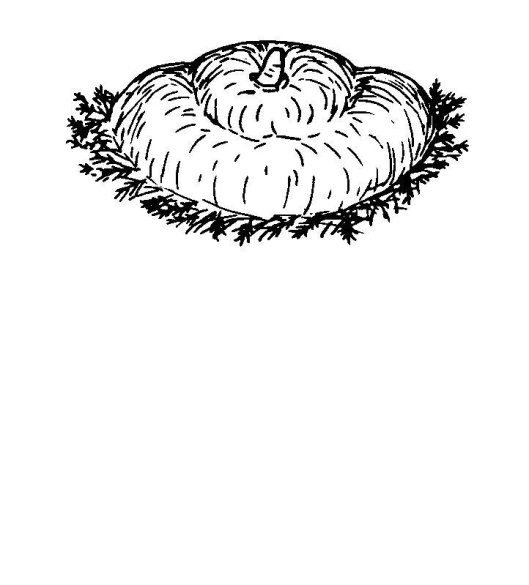 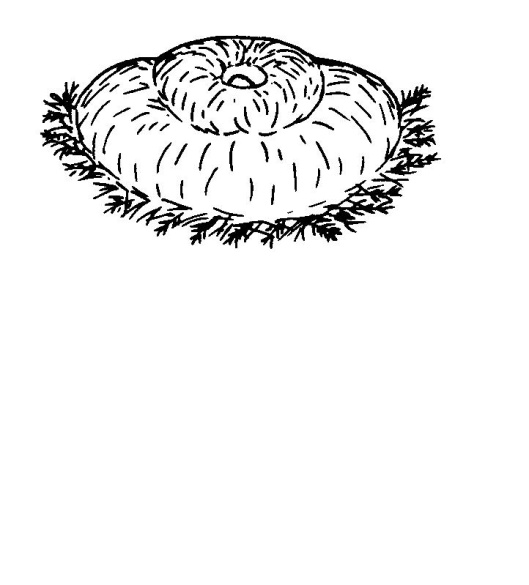 [Speaker Notes: Bij vertellen: 
Zowel de mannetjes als de vrouwtjes hebben een cloaca welke zowel voor de afvoer van afvalstoffen (urine en fecaliën) als voor seksueel contact dienen. Bij de copulatie wordt de cloaca iets uitgestulpt en tegen die van de partner geduwd waarna de overdracht van sperma plaatsvindt.
Watervogels hebben een uitstulping. Afbeelding links. Omdat zij in het water paren en het water de sperma anders wegspoelt.]
Van paring tot ei
Bevruchting in de eileider
 Dooier is een eicel met reservevoedsel
 Onderweg wordt het “ingepakt”
 passeren van de eileider  ei wordt omgeven door eiwit, twee vliezen en de beschermde schaal. 
 Einde van de eileider -> pigment. 
 Kalk wordt onttrokken uit het skelet van de vogel  daarom kalk bijgeven 
 Voorkant wordt puntig en de achterkant blijft stomp
[Speaker Notes: Bij vertellen: 
Bij de geboorte van een hen krijgt zij enkele duizenden (3000 tot 4000) onbevruchte eicellen in haar eierstok met zich mee. Een hen heeft, in tegenstelling tot vele andere dieren, maar één eierstok. Als de hen de leeftijd heeft bereikt om eieren te leggen (geslachtsrijp) zullen de onbevruchte eicellen zich één voor één tot rijpe eicellen ontwikkelen, dit noemt men ook wel de dooier. Deze ontwikkeling neemt ongeveer 10 dagen in beslag. Als de dooier is gevormd duurt het maken van het ei nog maar tussen de 24 en 28 uur.


Bij vertellen: 
Dit wordt beide geproduceerd door de klieren in de wand van de eileiders. 

Bij vertellen: 
De basiskleur van de eierschalen wordt tijdens de tocht van het ei door het vogellichaam aangebracht. Eventuele stippels en strepen komen er pas op als de schaal helemaal klaar is. Stippen ontstaan als het ei op het moment dat de vogel kleurstof afscheidt, stil ligt. Is het ei op doorreis wanneer er kleurstof wordt aangemaakt, dan krijgt het ei strepen.]
Vorming eieren
25 uur voor 1 ei
 Vorming eischaal 21 uur
 Kleur  
 Eigeel en eiwit is voeding voor de kuiken
 Vliezen en schaal houden ziekte buiten 
 Eiwit bevat bacterie dodende stof
 Schaal bevat tienduizenden luchtgaatjes
 Vogel wacht (meestal) met broeden tot alle eieren gelegd zijn
[Speaker Notes: Bij vertellen:
 De kleur van de eischaal is afhankelijk van het ras. 
Aan de oorlellen kan men de kleur van de eischaal aflezen. Kippen met witte oren leggen witte eieren, kippen met rode oren leggen bruine eieren. 

Bij vertellen: 
Gaatjes voor: Zuurstof toevoer en verdamping van water. Zonder de poriën zou het kuiken verdrinken

Bij vertellen: 
Meestal wacht het vrouwtje met broeden tot alle eieren gelegd zijn. Alle jongen groeien dan ook gelijk op. Uilen en roofvogels b.v. beginnen daarentegen meteen na het leggen van het eerste ei te broeden.Dit houdt dus ook in dat de jongen na elkaar geboren worden, de jongen verschillend van leeftijd en grootte zijn en dat de overlevingskansen voor de jongste(n) lager liggen dan die van de eersten.Zo kunnen de jongen van zo’n voltallig legsel dus alleen maar succesvol opgroeien als alle omstandigheden in dat seizoen optimaal zijn. Zijn de omstandigheden dat niet, dan zal maar een deel van het legsel volledig uitgroeien, de jongste kan zijn of haar oudere broertjes en zusjes niet bijhouden en is tot sterven verdoemd, soms zelfs dienen ze dan als voedsel voor de rest van het gezin.]
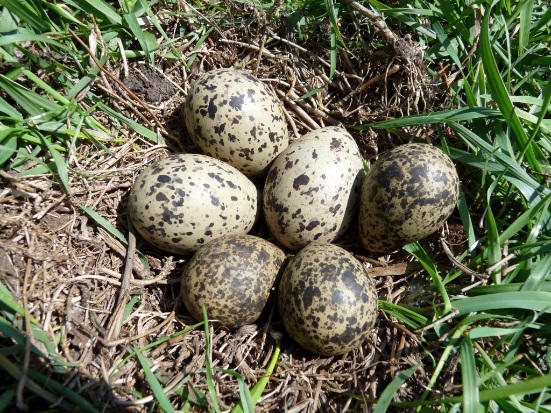 Eivormen
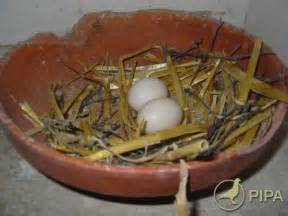 Elliptisch, 
 Ovaal, 
 Puntig ovaal, 
 Tol- of peervormig.
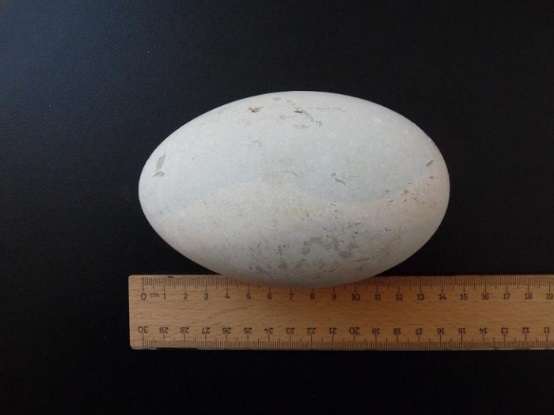 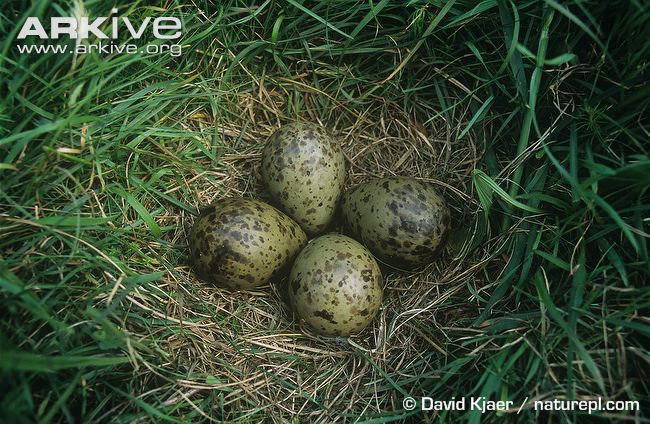 [Speaker Notes: Bij vertellen: 
De vorm van het ei komt overeen met de vorm van het vogelbekken. Een vogel met een langgerekt bekken zoals de Fuut legt overeenkomstig langgerekte eieren. Een vogel met een diep bekken zoals bijvoorbeeld de Oehoe legt een kort ovaal ei.
 
Een niet al te vaak voorkomend eitype is het elliptische ei. Vaak lopen deze eieren aan de polen gelijkmatig puntig toe. We treffen zulke eieren aan bij Futen. De kort elliptische vorm komt voor bij arenden, buizerds, wouwen en veel valken. 
Lang elliptische eieren leggen alle duiven en zandhoenders. 

Veel voorkomend is de min of meer ovale eivorm, die vinden we bij pelikanen, reigers, ooievaars, roerdompen, eenden, ganzen en zwanen. 

Algemeen voorkomend zijn ook de tol- of peervormige eieren. Deze treffen we bijvoorbeeld aan bij plevieren, snippen, wulpen, grutto's en strandlopers. 
Ook komen lang tolvormige eieren voor. Deze vinden we bij alken en zeekoeten. Deze vogels broeden op rotsrichels en van een nest is geen sprake. Een windstoot of een stootje van de vogel doet het ei niet wegrollen als een knikker maar zal het een boogje doen beschrijven. Hierdoor rolt een dergelijk ei dus niet zo gauw van de rotsrichel waardoor het kapot zou vallen.]
1. Kalkschaal2. Schaalvlies3. Binnenste schaalvlies4. Hagelsnoer5. Buitenste eiwit6. Middelste eiwit7. Dooiervlies8. Dooier9. Kiemvlek (of vormingsdooier)10. Donkere eigeel11. Klare eigeel12. Binnenste eiwit13. Hagelsnoer14. Luchtkamer
Inhoud ei
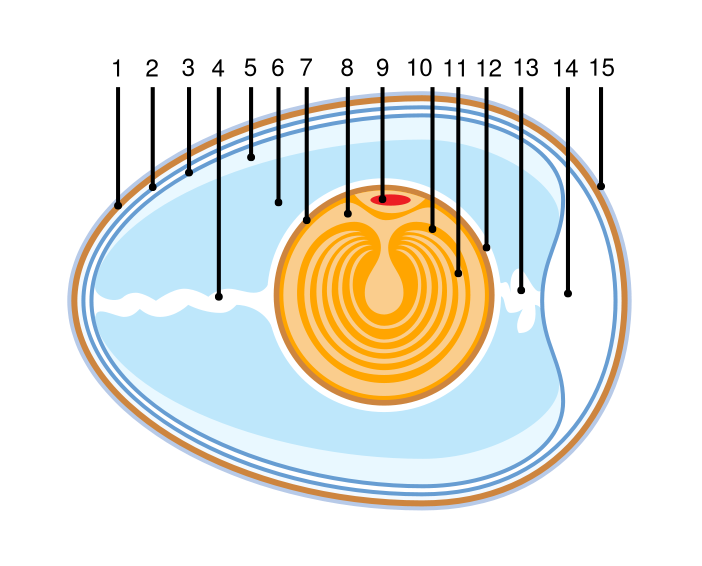 Schouwen van eieren
Schouwlamp
4 á 5 dagen eieren schouwen. Bevrucht of niet?
Luchtbel verteld hoever het ei is.
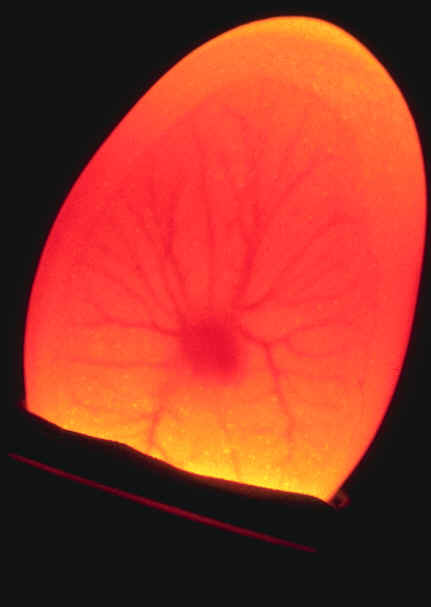 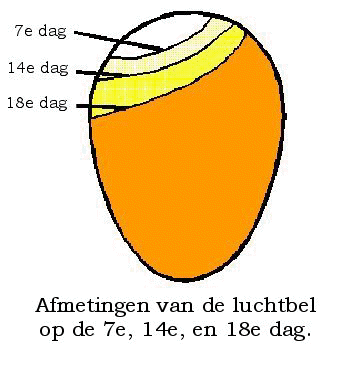 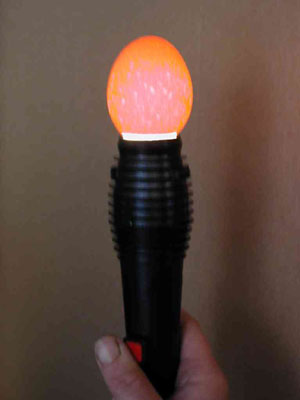 Embryonale ontwikkeling van een kuiken
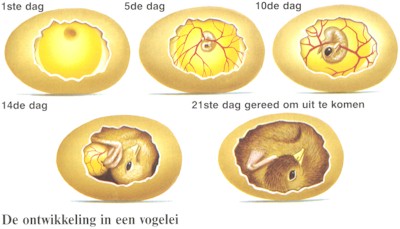 Embryonale ontwikkeling van een kuiken
Uitkomst eieren
Luchtvochtigheid in de lucht 
 Eitand. Kuiken komt zelf naar buiten. Kost 1 dag.  
 Dooier voor de eerst dag 
 Niet helpen!!!

 Egg Hatch
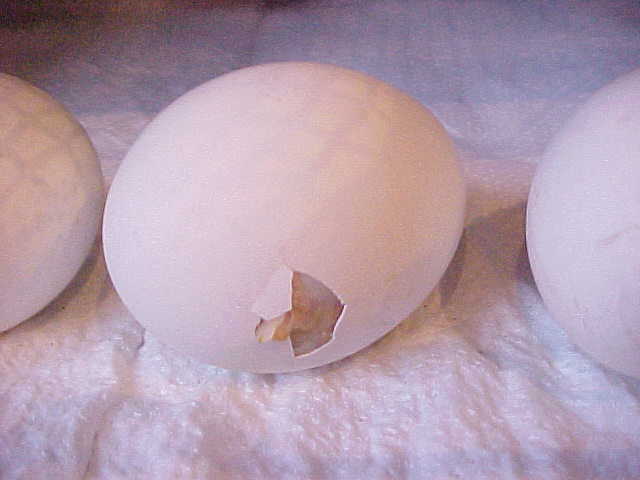 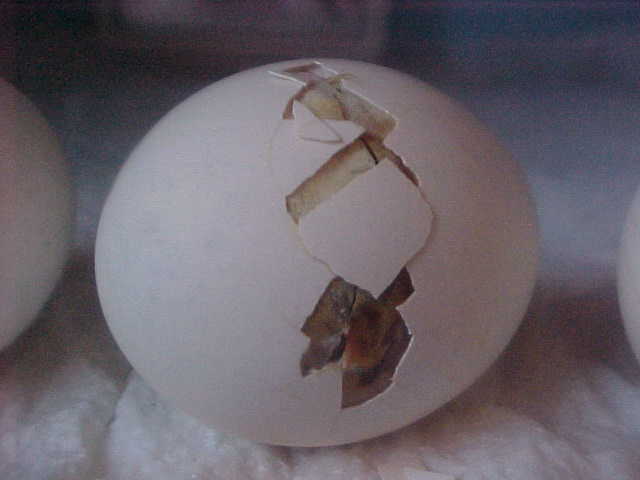 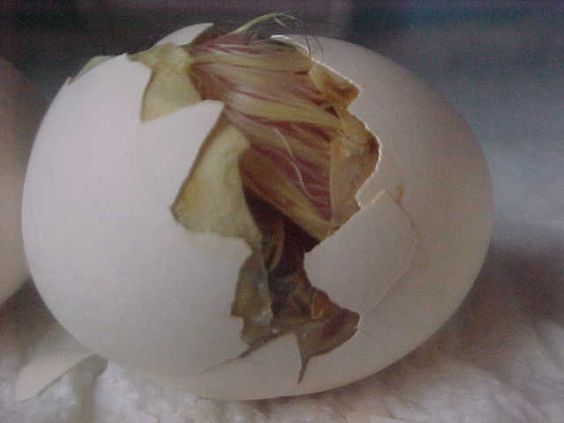 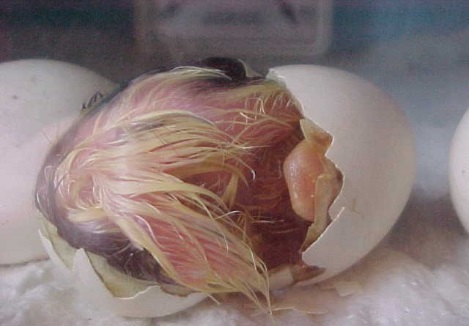 Voeding tijdens opfok
Eerst voornamelijk dierlijk, vervolgens plantaardig
Opfokmeel voor jongen en korrelvoer voor ouderdieren.
Levend voer voor moeilijke eters 
Zwanen en ganzen: Voldoende gras!
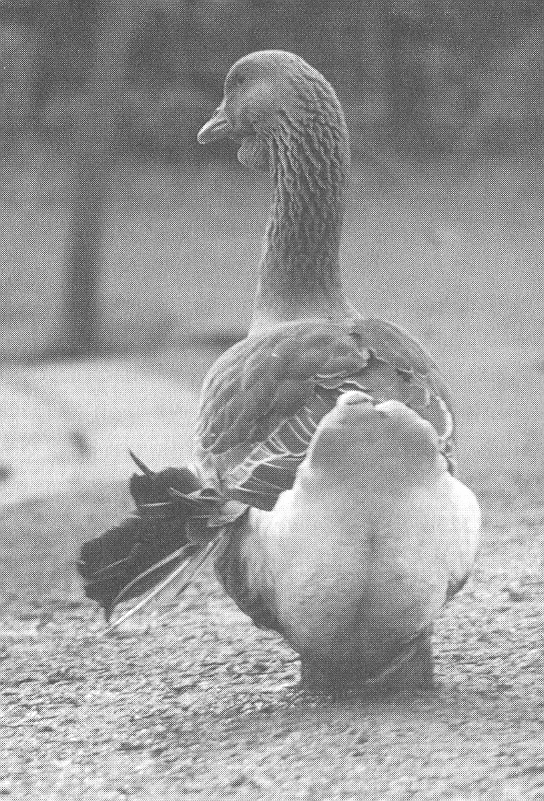 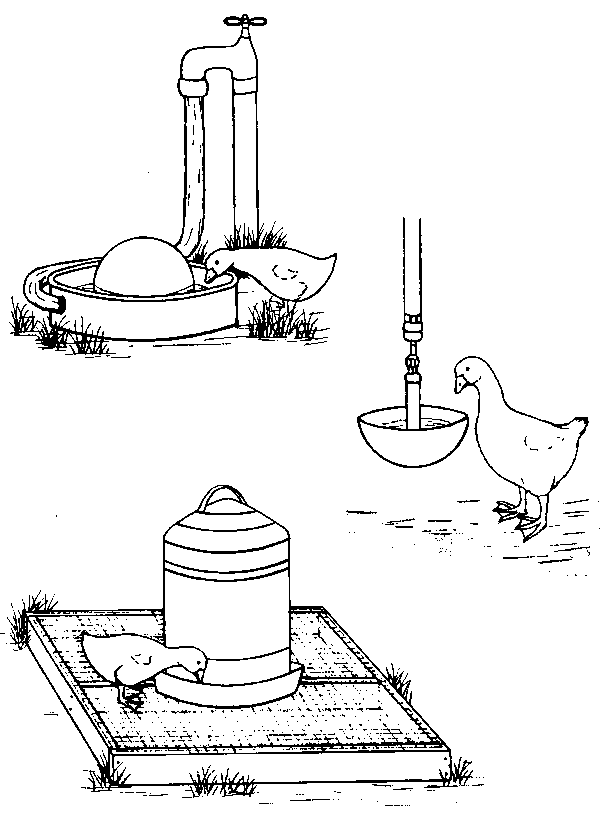 De opfok
Natuurlijke opfok

Kunstmatige opfok
- Natte opkweekmethode
Droge opkweekmethode



Opfok bij natuurbroed natuurlijk of kunstmatige opfok.
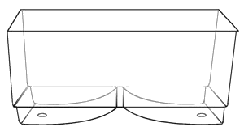 [Speaker Notes: Bijvertellen 
-	Natuurlijke opfok
Dit wil zeggen dat je de jonge dieren door de moederdieren zelf groot laat brengen. Bij zwanen en ganzen wordt de opfok door beide ouders gedaan. Als je bijv. een muskuseend de eieren van andere eenden of ganzen laat uitbroeden kun je die ook  als een soort  pleegouder laten fungeren. Daarnaast kan een kip als pleegouder fungeren.

-	Kunstmatige opfok
Dit wil zeggen dat je als verzorger zelf de opfok voor je rekening neemt. Hierbij onderscheiden we twee manieren namelijk de ‘natte opkweekmethode’ dat wil zeggen vanaf de eerste dag in een bak met zwemwater en de ‘droge opkweekmethode’ in een bak zonder zwemwater.
 
Hoe we de dieren opfokken  heeft ook te maken met de manier waarop we de eieren uitgebroed hebben. We onderscheiden natuurbroed onder eend, gans of zwaan, natuurbroed onder een kip of kunstmatig uitgebroed in een broedmachine.]
Problemen bij kweken van vogels
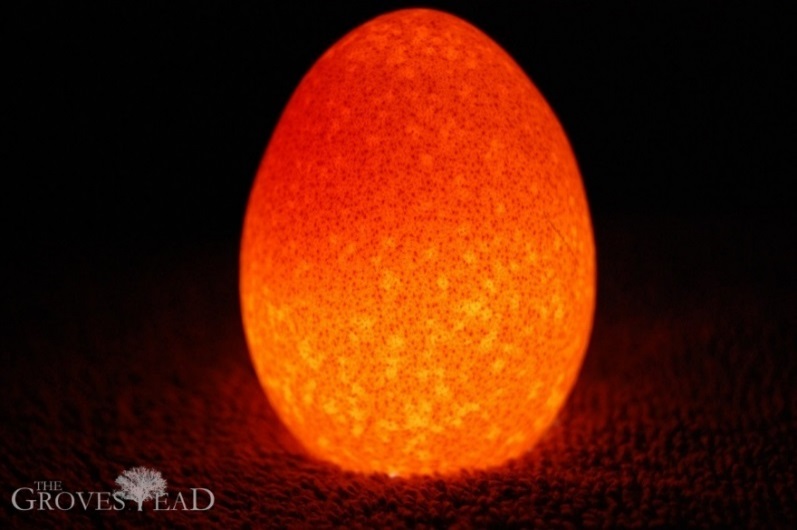 Niet accepteren van man
 Onvruchtbaar zijn 
 Geen nest kunnen vinden 
 Roofdieren 
 Windeieren (kalkklieren functioneren niet) 
 Dubbel dooier
 Hanenei of ‘scheet’
 Gerimpeld of afgeplat ei
 Een ei in een ei
 Niet bevrucht
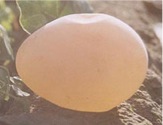 Hanenei of ‘scheet’
[Speaker Notes: Hanenei of scheet

Een hen kan soms eieren leggen die net zo groot zijn als een duivenei. Dit komt doordat een stukje eiwit zich losmaakt van de wand van de eileider. Vervolgens vormt hier zich eiwit omheen en ook een schaal zodat er een klein eitje ontstaat. Uiteraard zijn deze eieren onbevrucht en waardeloos. Hier ontbreekt namelijk de dooier.]
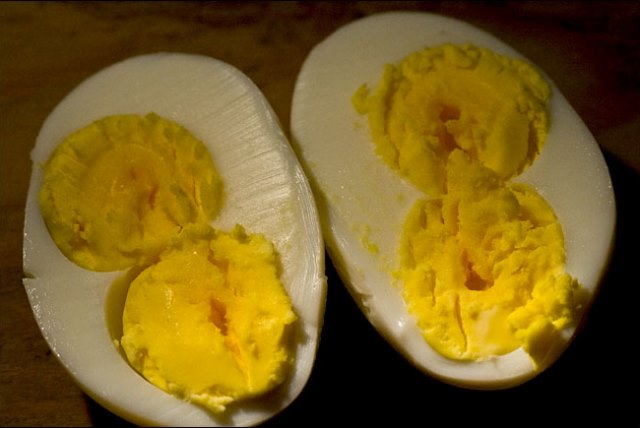 Dubbel dooier
[Speaker Notes: De productie van eieren door de hen vindt plaats doordat in het lichaam bepaalde hormonen worden geproduceerd, die de eierstok aanzetten tot afgifte van een eicel (dooier). Deze wordt vervolgens voorzien van eiwit, de vliezen en bijbehorende eischaal. Soms wordt (door een verhoogde hormoonafgifte) een dubbele eicel/dooier afgegeven. Dit verschijnsel komt meer voor bij jonge hennen en heeft daarnaast een genetische grondslag.]
Ei in een ei
[Speaker Notes: Een ei in een ei is zeer zeldzaam en komt dan ook niet zo vaak voor.
Het gaat hier om een foutje in de productie proces, hierbij wordt bij de ontwikkeling van het ei om wat voor reden dan ook door de want van de eileider het ei in verkeerde richting geduwd.
Wanneer de volgende eierdooier dan gerijpt is en door follikels wordt vrij gelaten wordt het probleem  van de omkering gecorrigeerd en een eischaal gevormd om beide eieren.
Het buitenste ei bevat vaak alleen eiwitten, dit ei is vaak groter en zwaarder dan een normaal ei.
Het binnenste ei noemen we ook wel eens een hanenei( een klein eitje zonder dooier).
Als het eitje te klein is kan het zijn dat het niet de peristaltiek kan stimuleren om zijn reis voort te zetten en stopt voordat de schaalvorming heeft plaats gevonden.
Later wordt het opnieuw bedekt met een aantal lagen eiwit en schaal, als je dit ei openmaakt zie je geen eigeel maar een witte dooier, bedekt met vreemde vliezen.]
Opdracht vogels
Werk individueel voor 1 vogel naar keuze uit:
Broedrijp
Broedconditie
Broedcyclus
Geslachtsrijpheid en kweekrijpheid
Broedtijd 
Bespreken over 15 minuten
Lesson-up
Lesson up 1 andere manier van voortplantingsles
Lesson up 2 check soorten etc